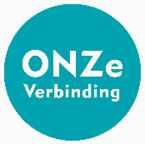 De psycholoog thuis
Karolien Harink, GZ-psycholoog Quarijn
Irene Verhage, GZ-psycholoog Zorggroep Charim
Programma
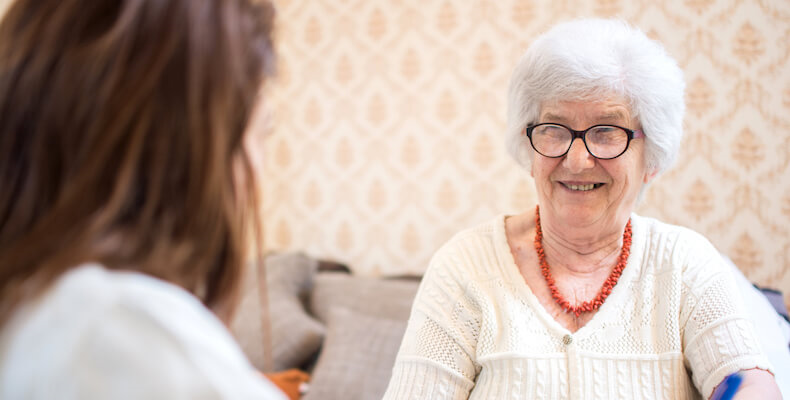 We stellen ons aan u voor
Quiz over het werk van            de ‘AGT-psycholoog’
Kijkje in de keuken bij de interventie ‘Samen verder na de diagnose dementie’
Voorstellen
Karolien Harink, GZ-psycholoog
GZ-opleiding accent Ouderen
Werkzaam bij
Irene Verhage, GZ-psycholoog
GZ-opleiding accent Ouderen
Werkzaam bij
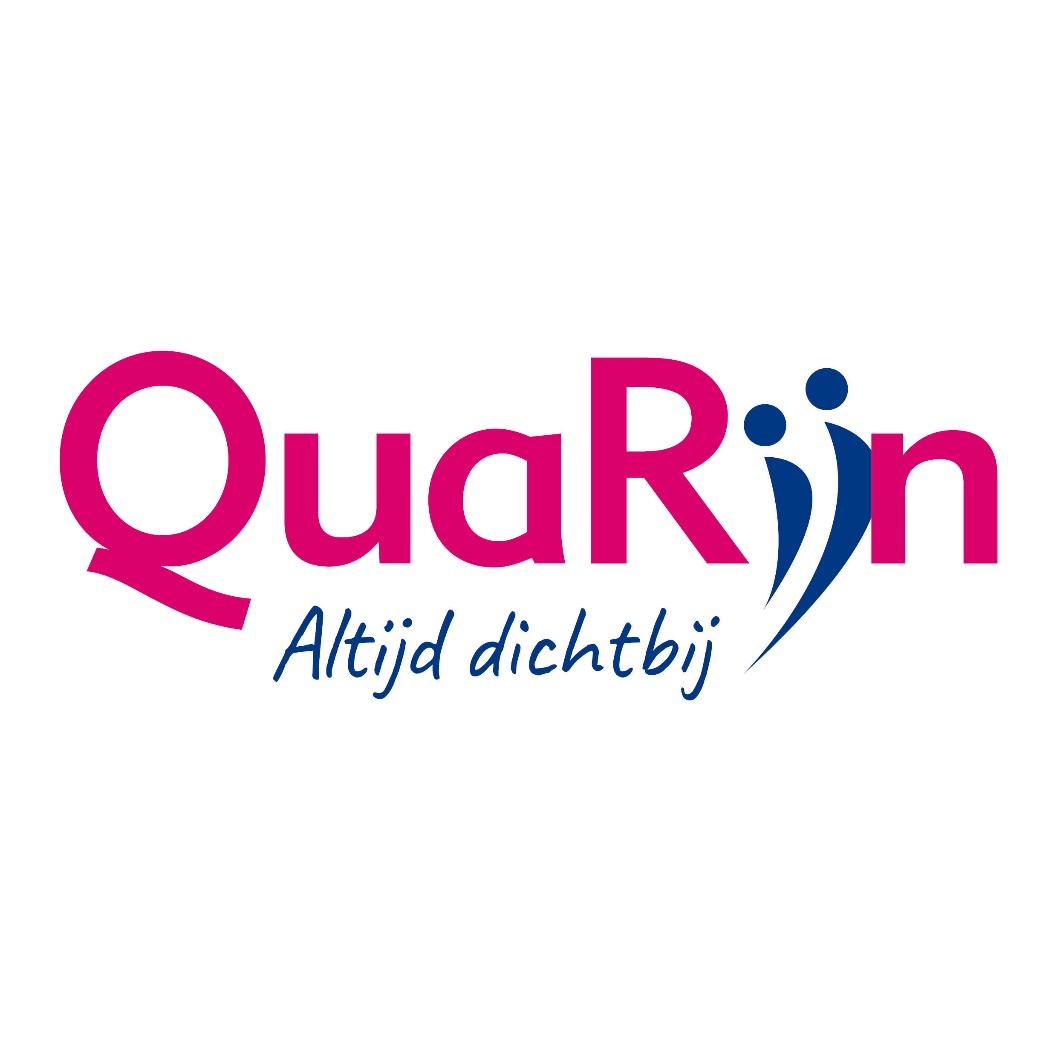 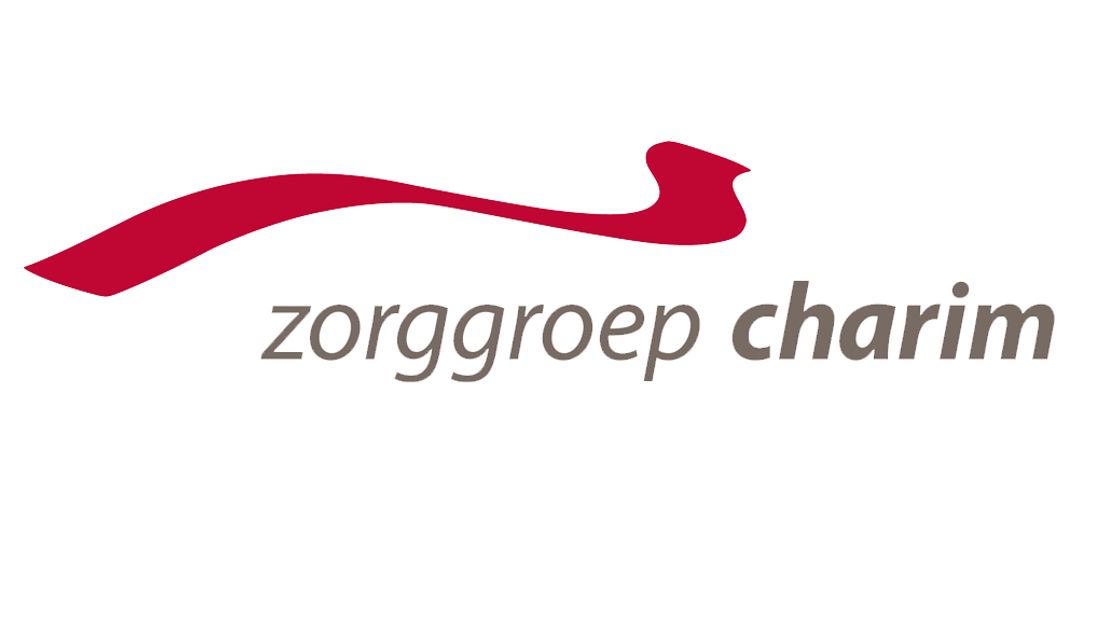 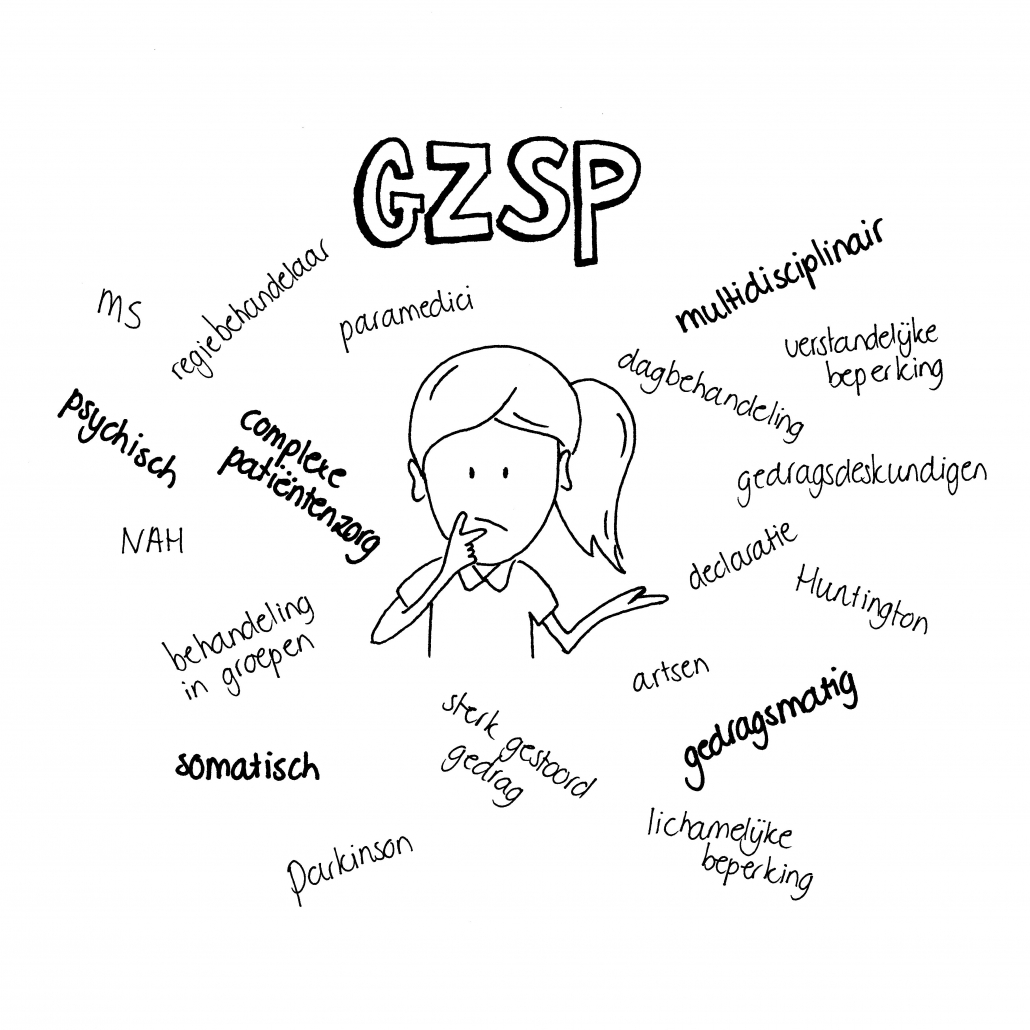 Stellingen: waar of niet waar?
Psychologen uit een ambulant geriatrisch team                                                                     bieden psychologische diagnostiek en behandeling                                                             voor mensen met multi-problematiek  die een                                                   GZSP-indicatie of WLZ-indicatie hebben

Patiënten kunnen zonder verwijzing GZSP-zorg ontvangen

Psychologen uit het AGT werken ook buiten kantoortijden bijv. in het geval van crisis

GZSP-zorg is alleen bedoeld voor oudere mensen die zelfstandig thuis wonen
Stellingen: waar of niet waar?
Patiënten met probleemgedrag bij dementie, kunnen beter binnen het verpleeghuis behandeld worden, dan thuis

Een verwijzing voor mediatieve behandeling of mantelzorgondersteuning is met name geïndiceerd als de mantelzorger fors overbelast is

De patiënt met dementie moet altijd op de hoogte zijn van de verwijzing

Voor dementie-onderzoek kan mijn patiënt het beste terecht in het ziekenhuis/geheugenpoli
Stellingen: waar of niet waar?
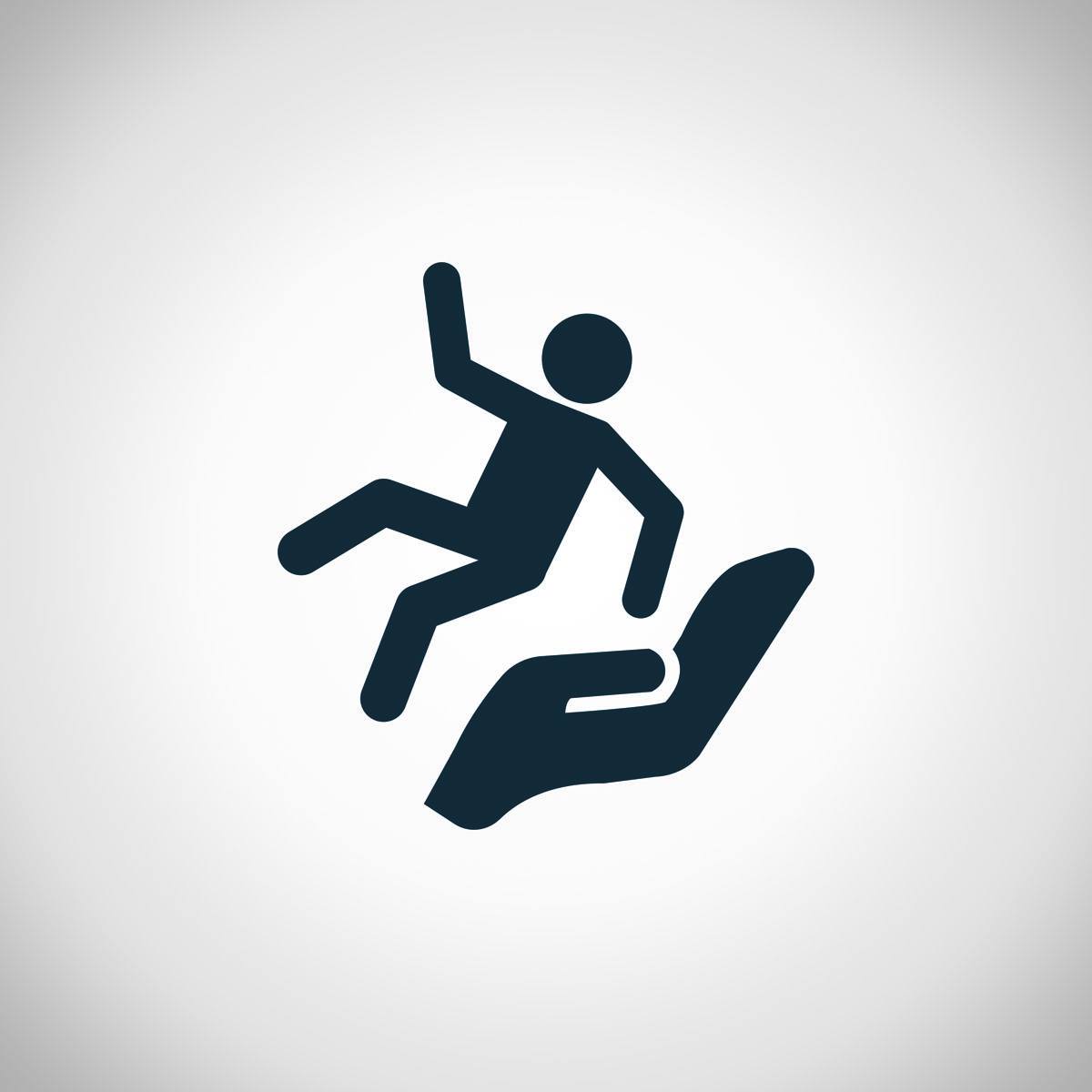 Bij valangst werken psycholoog en fysiotherapie nauw samen,          ook thuis

Mijn patiënt met dementie en depressieve klachten is eigenlijk alleen nog maar gebaat bij medicatie

Ook bij ouderen heeft psychotherapie zin! Verwijs ze door naar de BGGZ, SGGZ of naar het AGT
De AGT-psycholoog inzetbaar voor
Diagnostiek
Cognitie
Stemming, angst
Ontwikkelingsproblematiek
Persoonlijkheid
Euthanasievraagstukken / voltooid leven

Behandeling 
Stemming, angst
Posttraumatische stress
Gecompliceerde rouw
Verwerking/omgaan met bijv. verlies, verhuizing, beperkingen, medisch onvoldoende verklaarbare lichamelijke klachten

Mantelzorgbegeleiding tav omgang met dementie
Parkinsongerelateerde klachten cognitie, stemming & gedrag
‘Samen verder na de diagnose dementie’
Ontwikkeld door het Trimbos instituut 

Voor thuiswonende mensen met dementie en hun mantelzorgers

Door GZ-psychologen
Neerwaartse spiraal in gezondheid en welbevinden van mantelzorgers voorkomen
Het welbevinden en de kwaliteit van leven van de persoon met dementie te maximaliseren
Het vergroten van competenties van het cliëntpaar
Doel interventie
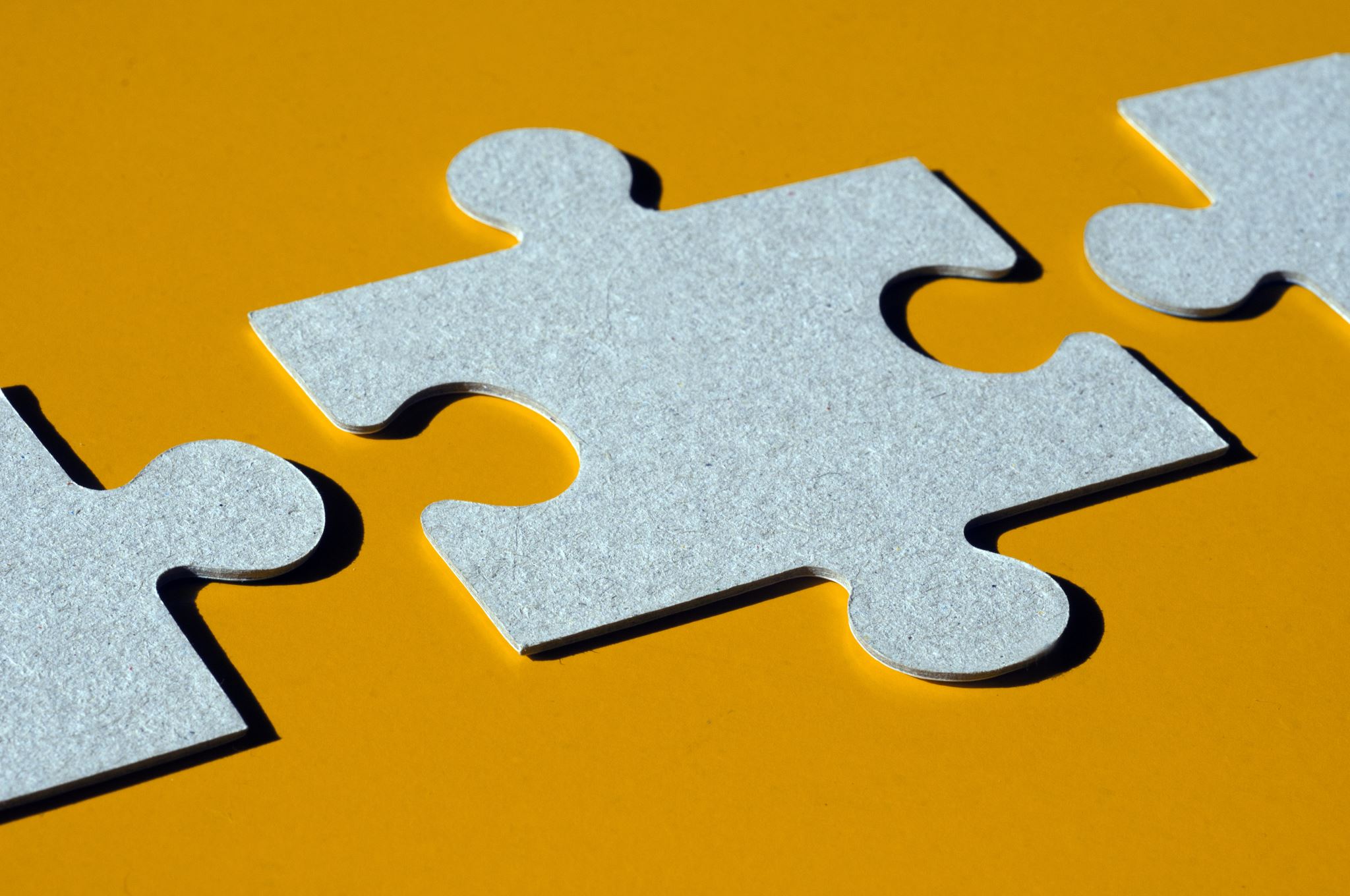 Hoe?
Vergroten van kennis en kunde van de mantelzorger
De persoon met dementie waarden en voorkeuren m.b.t. relatie en zorg kenbaar laten maken
Het cliëntpaar bewustmaken van effectieve communicatiestrategieën om de relatie en onderlinge communicatie te versterken. 
Afspraken maken gericht op behoud van “eigen” activiteiten die welzijn in stand houden, bevorderen en stimuleren
Opstellen toekomstplan
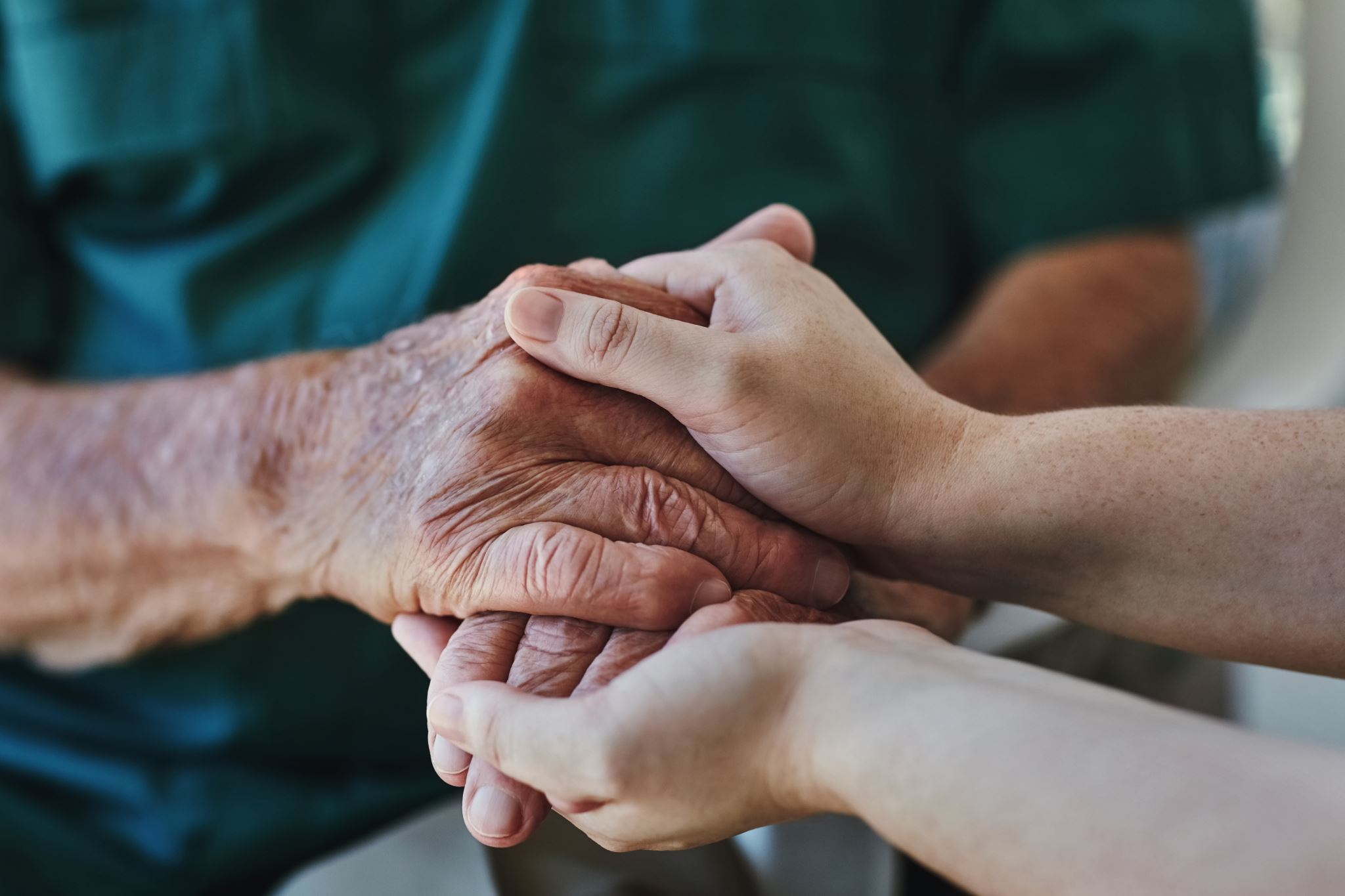 Het toekomstplan
Daarin staat:
De voorkeuren voor hulp gebaseerd op de waarden van het cliëntpaar
Een goede balans tussen zorgen en de eigen gezondheid van de mantelzorger

Het dient als hulpmiddel voor als het cliëntpaar in de toekomst beslissingen moet nemen en de persoon met dementie daartoe minder in staat is.
Voorwaarden deelname
De persoon met dementie:
Thuiswonend
Het hebben van enig inzicht
Wel Alzheimer dementie, vasculaire dementie, LBD en andere vormen, vooralsnog geen FTD

Mantelzorger:
De toekomstige vertegenwoordiger 
Geen sprake van een angst- of depressieve stoornis
Geen persoonlijkheidsproblematiek of eigen somatisch leed
Voldoende draagkracht
Sessie 1:De mogelijke invloed van dementie op de relatie en communicatie
Sessie 2: Waarden en voorkeuren m.b.t. relatie en zorg
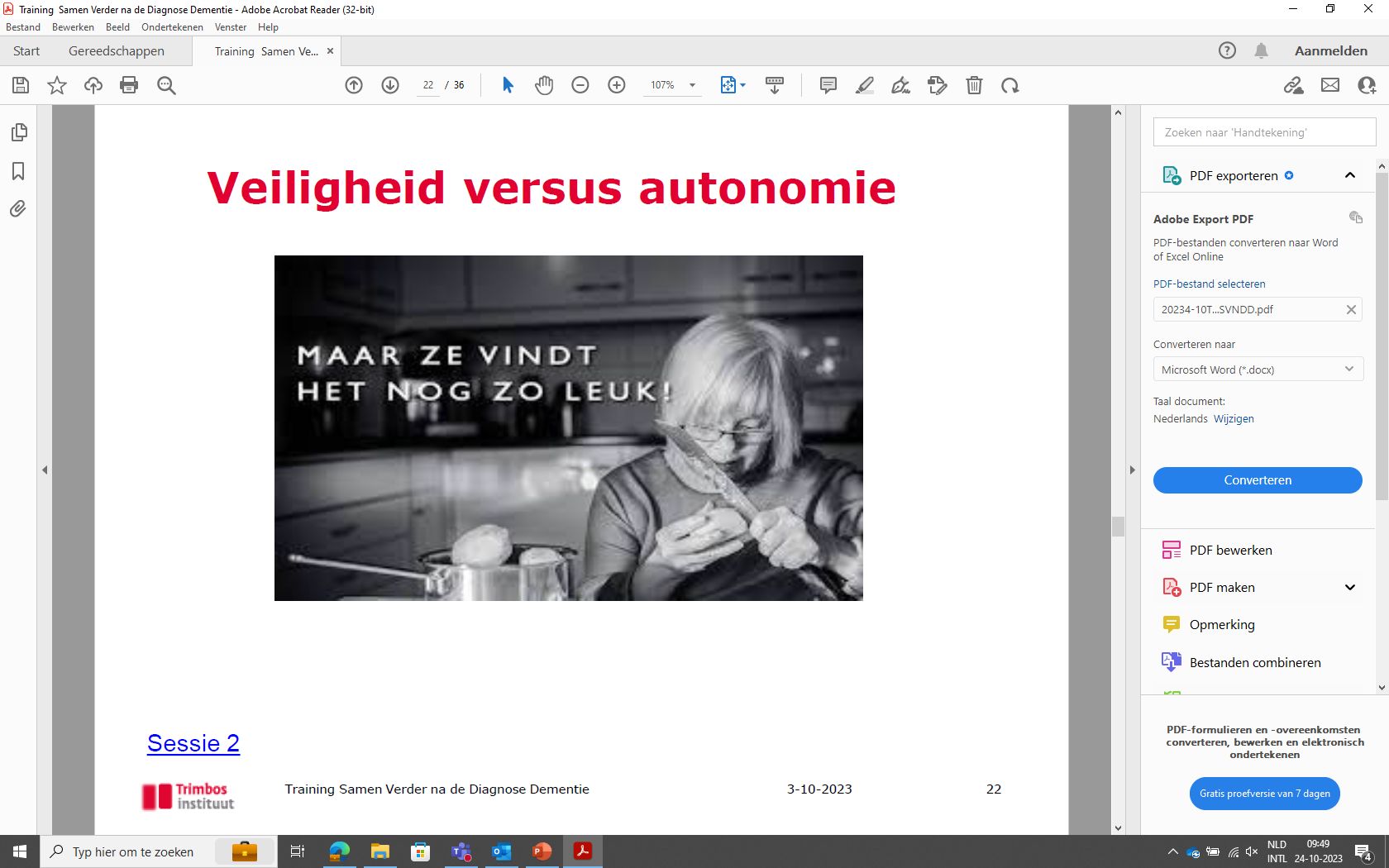 Sessie 3: Tijd voor jezelf en voor elkaar
Sessie 4: Hulp van anderen inschakelen
Oefening ‘Hulp van anderen inschakelen’
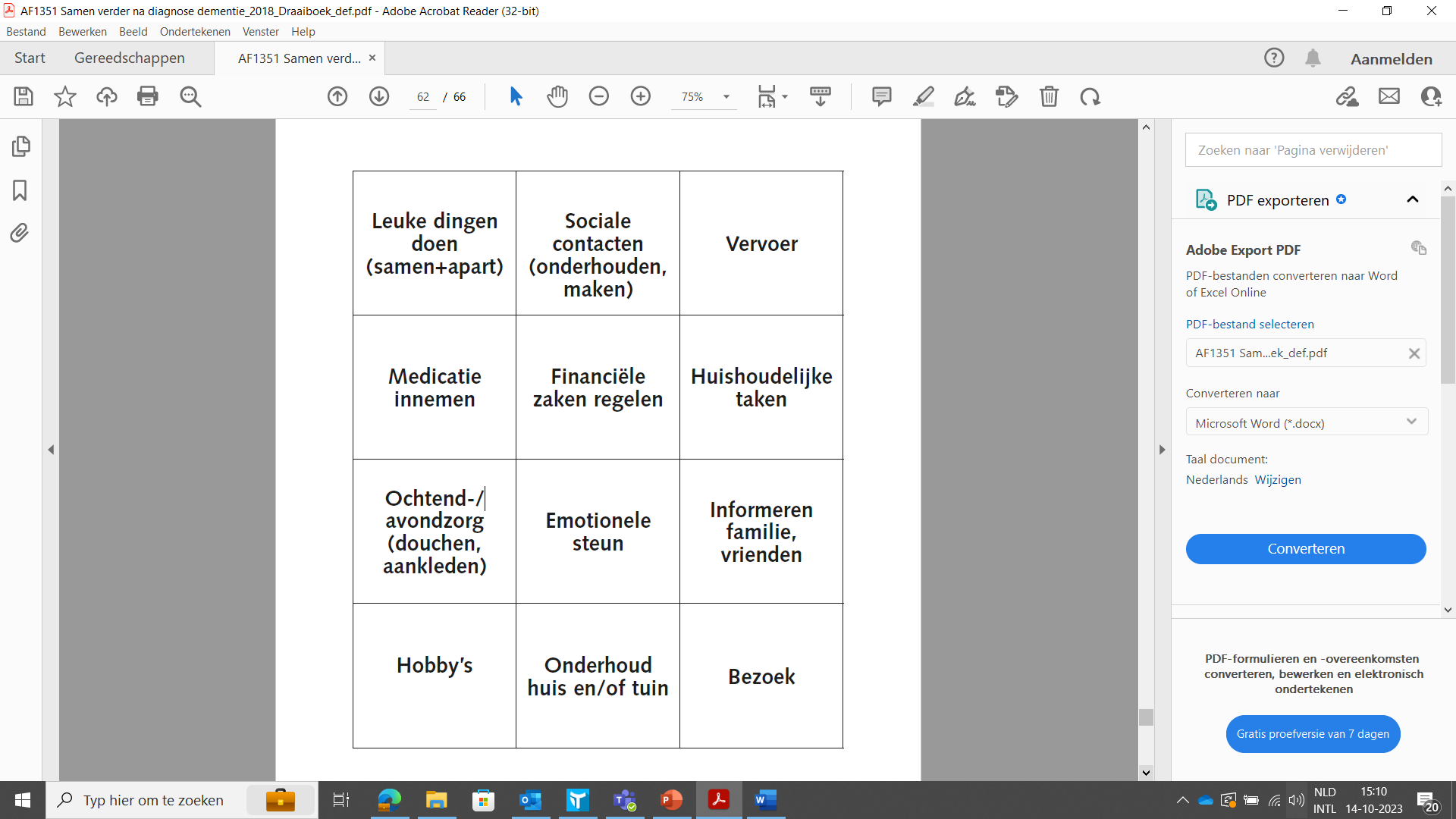 Schrijf zo’n 8 punten op waarbij je mogelijk in de toekomst hulp bij nodig gaat hebben
Plak ze daarna bij de betreffende cirkel
Sessie 5: Toekomstplan delen met belangrijke anderen (optioneel)
Recensie van een echtpaar
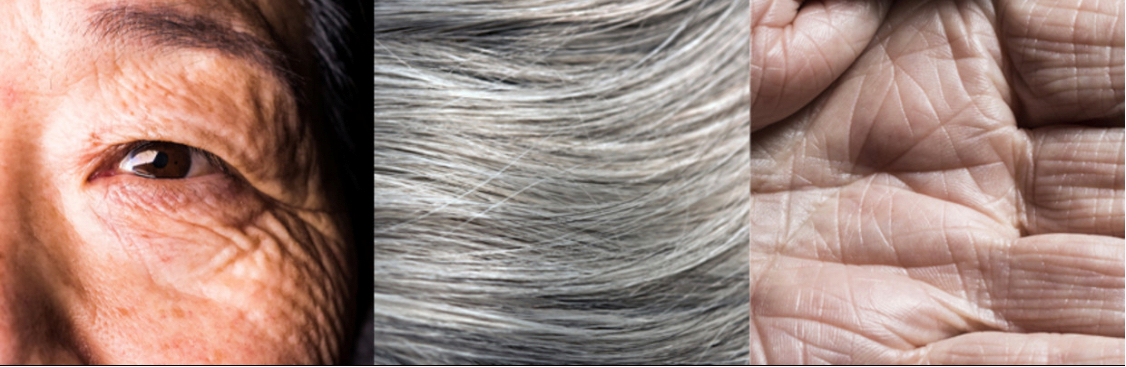 Vragen?
Wat neem je mee uit de workshop?